Rehabiliteringstilbud for multitraumepasienter ved ESR
1. Før innleggelse/Inntak
2. Innkomst
6. Pasientinfo/pårørendearbeid
3. Kartlegging
4. Tiltak
5. Utreise/Oppfølging
Velkommen til ESR
6. Pasientinfo/pårørendearbeid
7. Andre relevante dokumenter
Pårørende – rett til informasjon
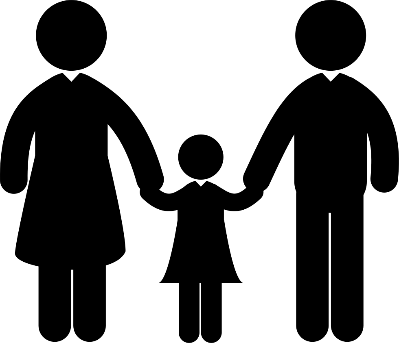 Pårørendeveileder
Barn som pårørende
Brosjyre - Multitraume
Behandlingsansvarlig lege: Reinhild Lange
Kontaktperson/EK-ansvarlig: Inger Lise Sørensen
Sist revidert: 13.01.2017
Til forsiden →